Preservation and Detection of Molecular Signatures of Life under Mars-Analogue Conditions
Nick Thomas
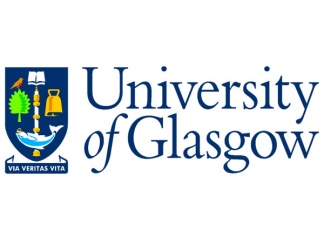 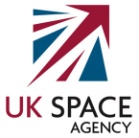 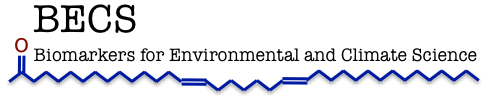 Life on Mars?
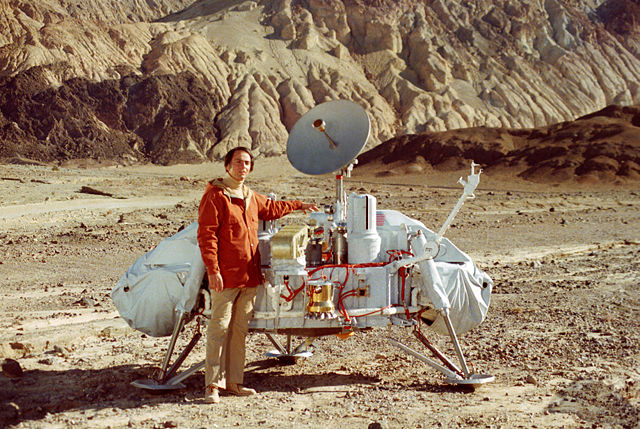 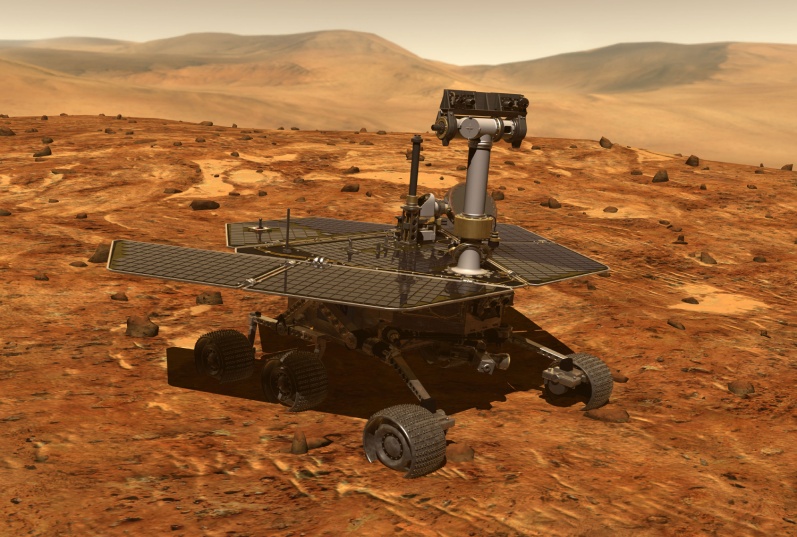 Biomarkers
AKA Molecular Fossils
Organic molecules
Organic derivatives
Remain stably intact in the environment for extended periods
Distinct from inorganic/mineralogical compounds
Examples are Nucleic Acids, Membrane Lipids, derivatives of photopigments
Terrestrial Analogues
Atacama Desert, Chile
McMurdo Dry Valleys, Antarctica
Sairécabur Volcanic Group
3 sites centred around Cerro Sairécabur.

 Site A
S 22.72 W 67.91
5282m

 Site B
S 22.72 W 67.90
 5432m

Site D
 S 22.67 W 67.95
 4294m
View From 5500m
Environmental Data
iButton Temperature Data
iButton Humidity Data
Thermal Imaging
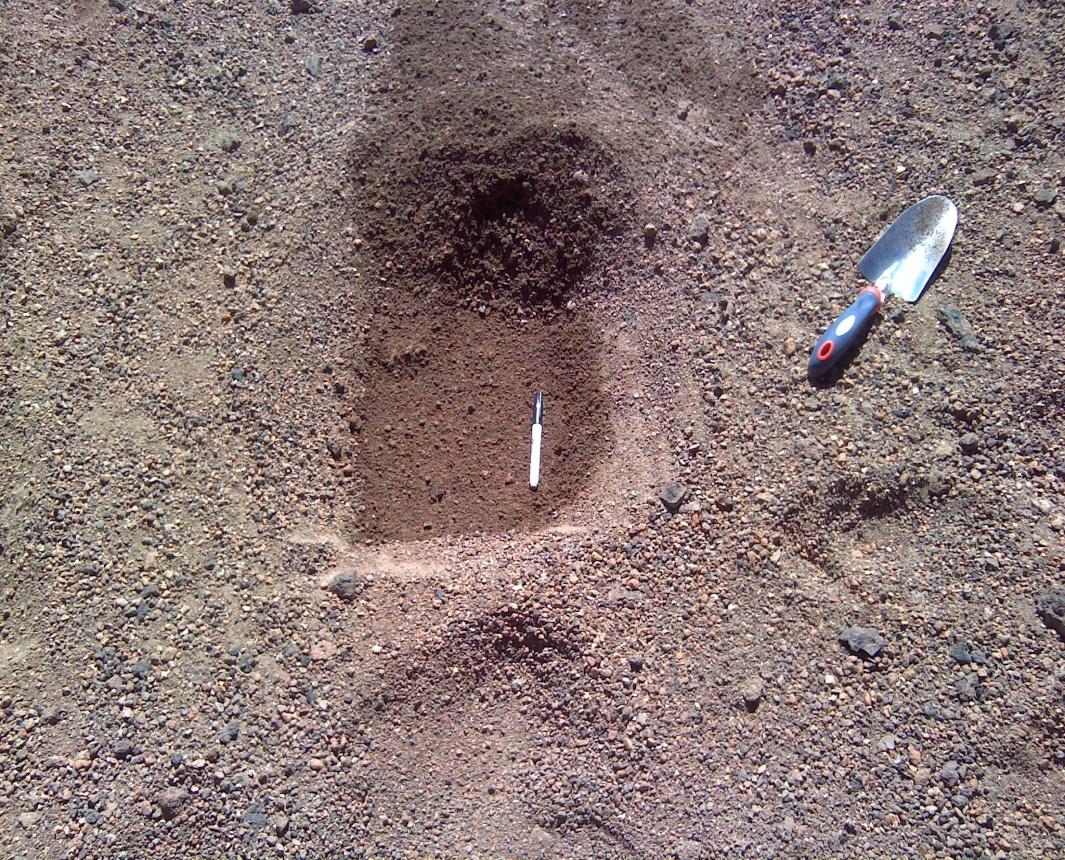 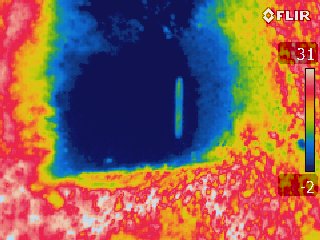 7cm-deep hole, imaged immediately following excavation
DNA Concentration – Site A
DNA Concentration – Site B
DNA Concentration – Site D
DNA Concentration
DNA Concentration
DNA labelled with fluorescent dye

 Imaged under UV light

 Brightness of bands indicates concentration of DNA in well
Gel photograph example: Site D Extracts
Implications
Altiplano as an analogue

Low Temperatures
Instability of Liquid Water
High Solar Flux
Shallow Subsurface Ice 
Preservation of DNA at depth
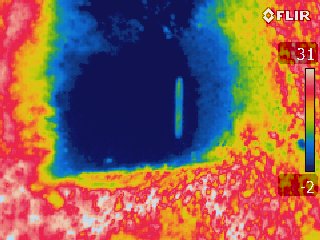 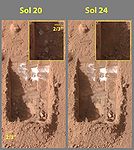 What’s Next?
Extracted DNA 16S Amplicon Sequencing

 Lipid biomarker extraction and characterisation

 Raman Spectroscopy focus on organic compounds
ExoMars Rover 2018